Commissioning and first operation of the XFEL cryogenic system
T. Schnautz
Deutsches Elektronen-Synchrotron (DESY), Hamburg, Germany
[Speaker Notes: How to edit the title slide

Upper area: Title of your talk, max. 2 rows of the defined size (55 pt)
Lower area (subtitle): Conference/meeting/workshop, location, date, your name and affiliation, max. 4 rows of the defined size (32 pt)
Change the partner logos or add others in the last row.]
Overview
Overview:
General information about XFEL project
Overview of XFEL cryogenic equipment
XFEL refrigerating plant
HERA refrigerating plant          XFEL refrigerating plant
Commissioning of XFEL refrigerating plant
Performance results
Cold compressors
Operational experiences
Bypass operation
2K pressure stability
Cold compressor lifetime problems
Recovery after shutdown (e.g. bearing failure)
Summary
[Speaker Notes: Before you start editing the slides of your talk change to the Master Slide view:
Menu button “View” > Slide Master:

Edit the following items:
1. On the Title slide (second master slide)
      a) Click to add title of your talk
      b) Click to add subtitle (conference, location, name of the speaker, date)
2. On the Slide Master (first master slide)
      a) The 1st row in the violet header: Delete the existent text and write the title of your talk into this text field      b) The 2 rows in the footer area: Delete the text and write the information regarding your talk (same as on the Title Slide) into this text field.  
If you want to use more partner logos position them left beside the DESY logo in the footer area.

Close Master View]
European XFEL Project
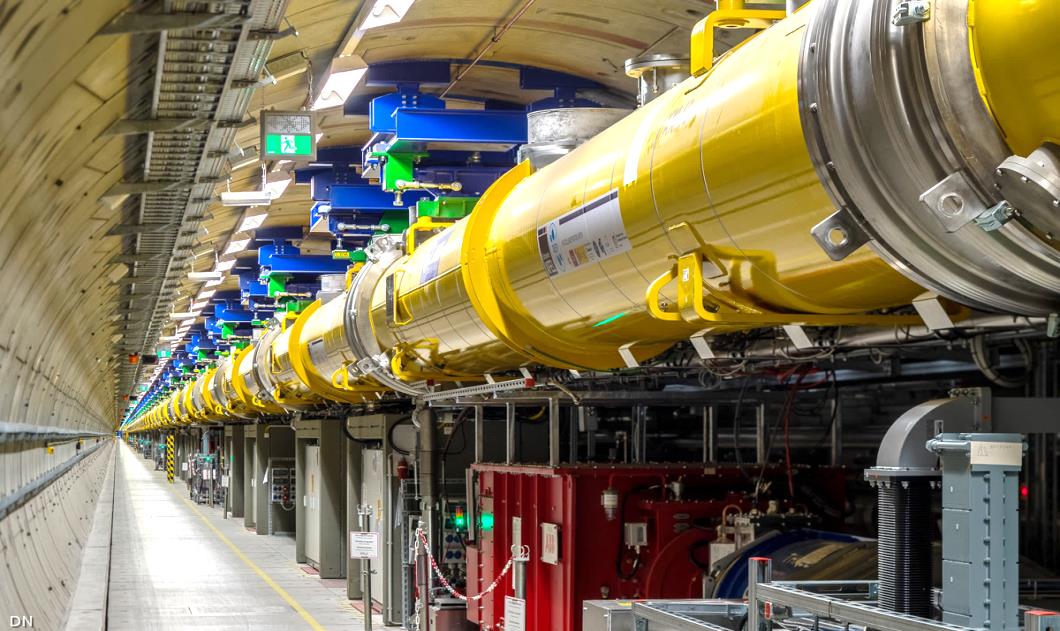 XFEL:
XFEL cryogenic system:
Length of accelerator:  1500m
671 control valves
Length of facility:          3400m
2647 temperature sensors
Accelerator modules :  96
800 pressure sensors
Design electron energy:  17.5 GeV
212 flow sensors
Start of beam operation: January, 2017
>100 level sensors
Start of user runs: September, 2017
433 regulation loops
Electron energy in October, 2017: 14.9 GeV
> 22000 records
XFEL enables simultaneous provision of different experiments with various and high puls-rates
SASE-Operation of all three undulators with variable bunch pattern
> 220000 properties
Beam operation with 5000 bunches / sec with high intensity of X-ray laser
European XFEL Project
768  superconducting 9-cell   1.3 GHz cavities
Helium II bath cooling at 2.0 K   -  5/8K and 40/80K thermal shields
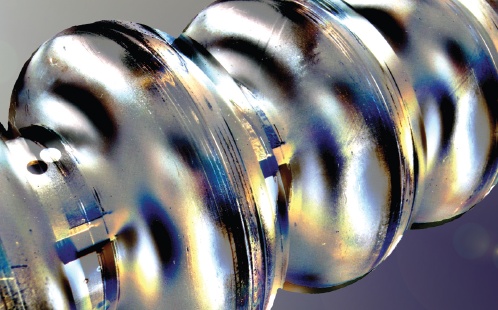 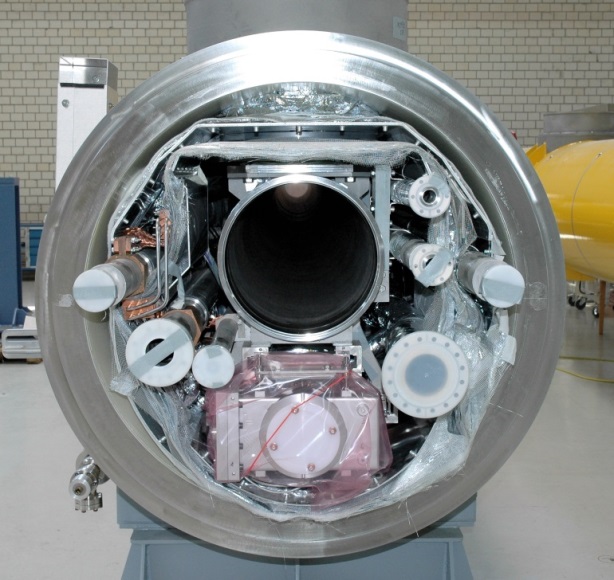 European XFEL Project
8 cavities + sc Quadrupole = 12m Cryomodule
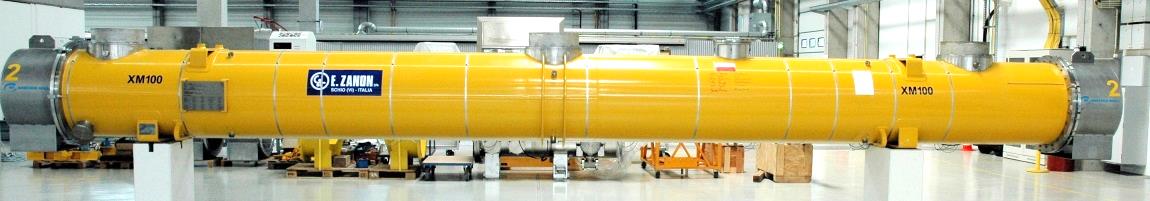 XFEL cryogenic systemOverview
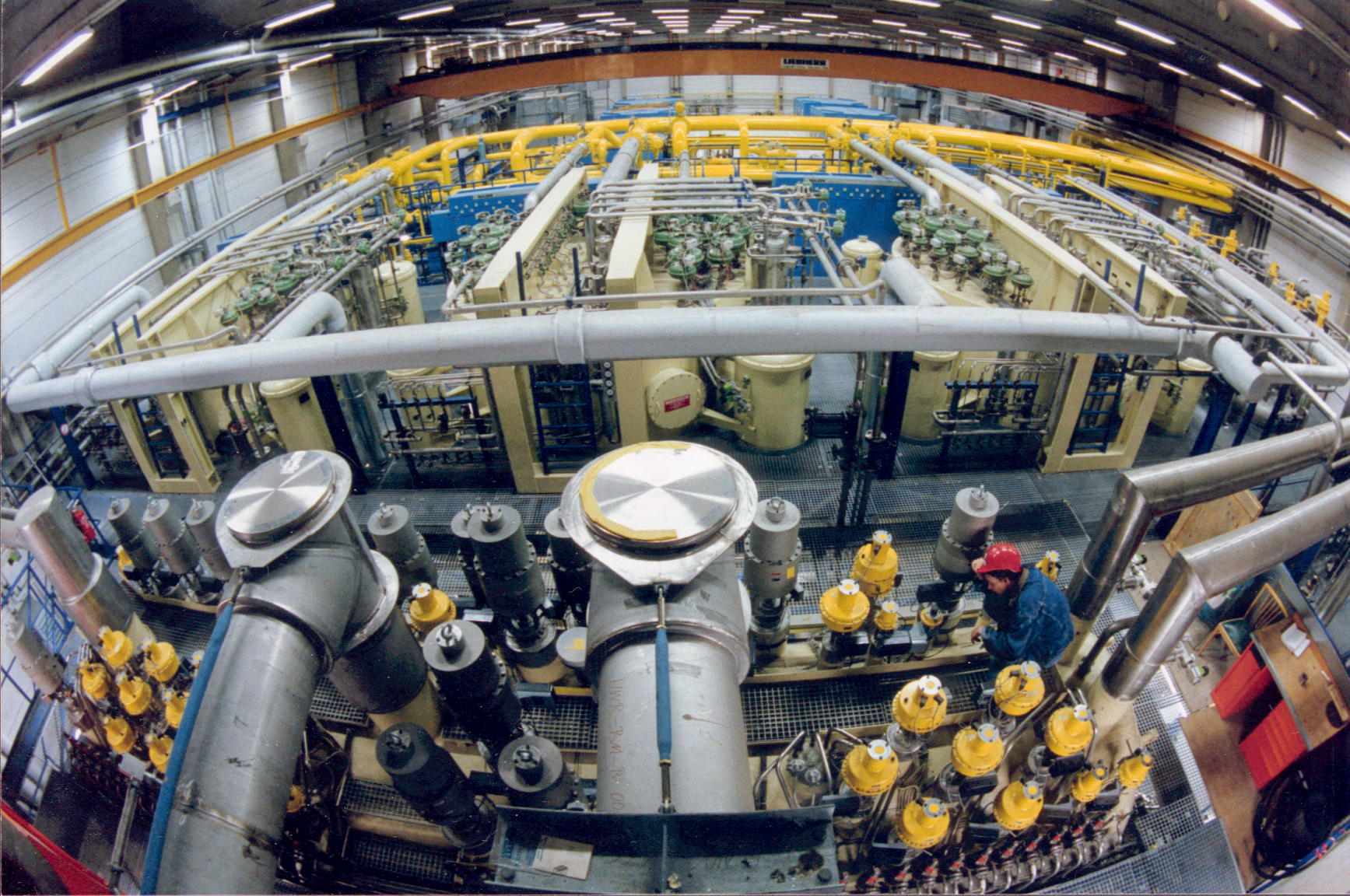 Former HERA
FLASH
XFEL
XFEL cryogenic systemOverview
XFEL-Subplant 43
XFEL-Subplant 41
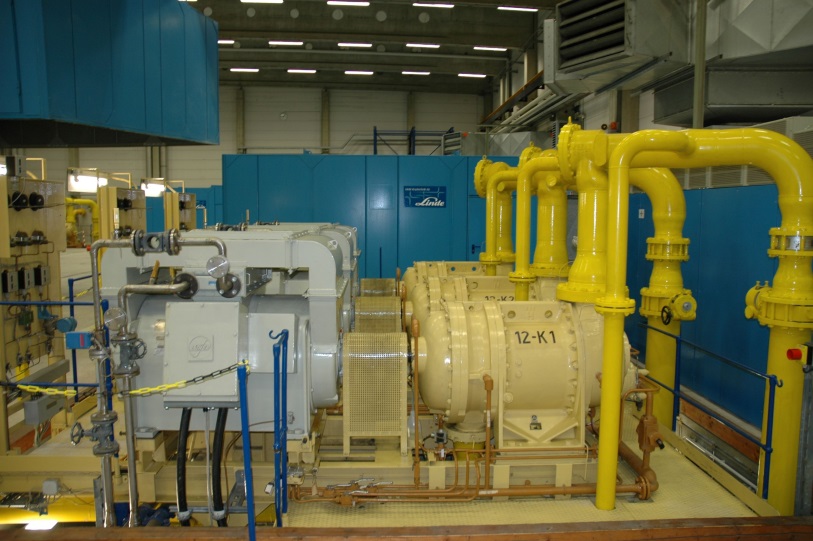 Contributions
LINDE
SC
SC
SC
SC
SC
SC
SC
SC
SC
SC
SC
SC
Coldbox 41
Coldbox 43
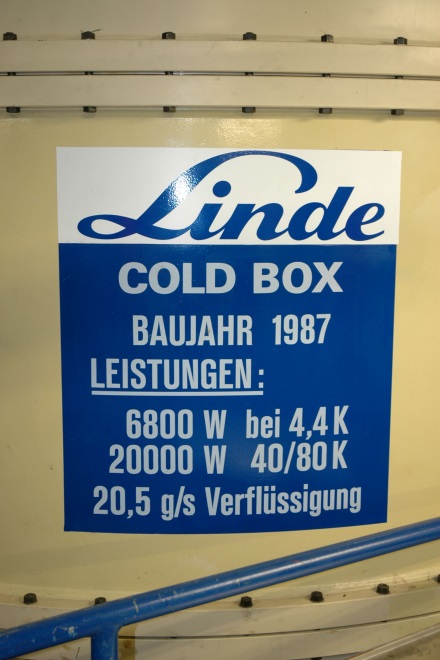 XFEL cryogenic systemOverview
Re-arrangement of expansion turbines
XFEL-Subplant 43
XFEL-Subplant 41
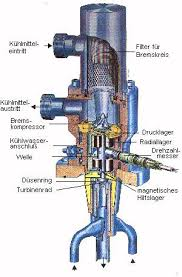 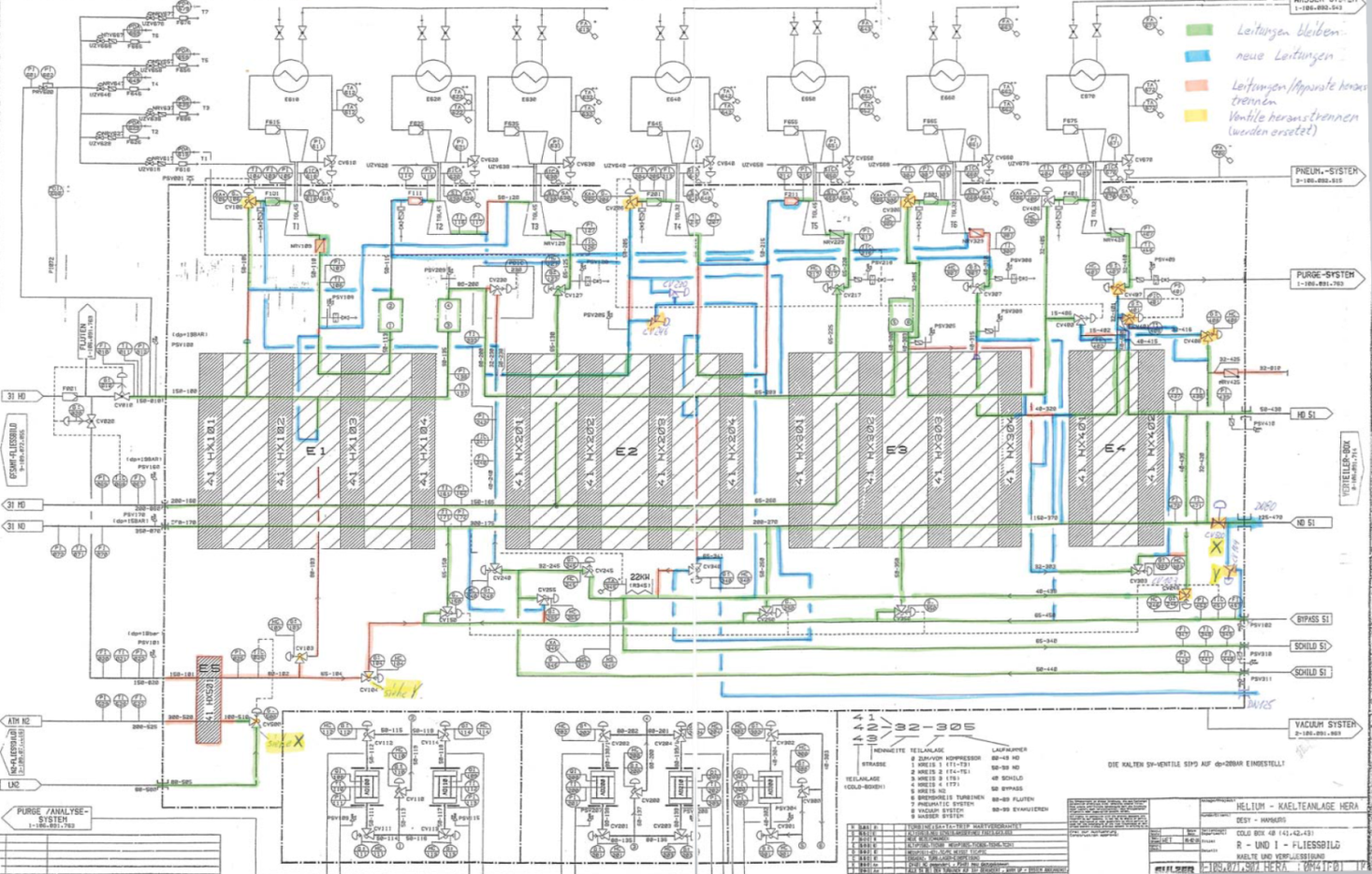 Contributions
LINDE
SC
SC
SC
SC
SC
SC
SC
SC
SC
SC
SC
SC
Coldbox 41
Coldbox 43
LN2 heat exchanger removed
50% of piping modified
To be modified
To be removed
No changes
XFEL cryogenic systemOverview
XFEL-Subplant 43
XFEL-Subplant 41
SC
SC
SC
SC
SC
SC
SC
SC
SC
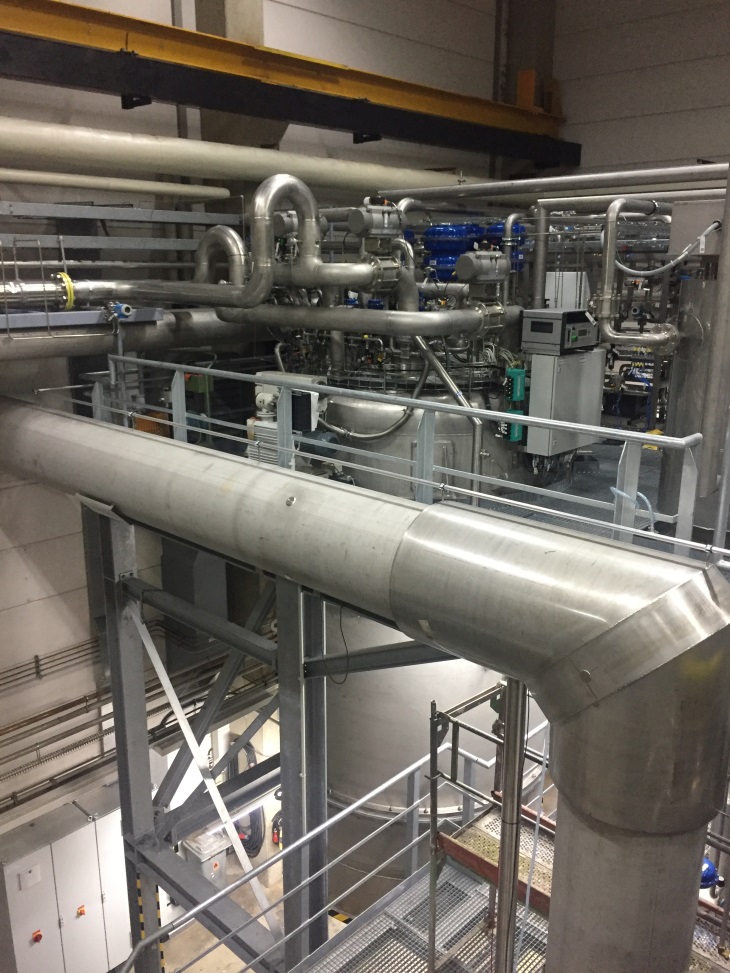 Contributions
LINDE
SC
SC
SC
XFEL-Purifier
Coldbox 41
Coldbox 43
XFEL cryogenic systemOverview
SC
SC
SC
SC
SC
SC
SC
SC
SC
Distribution Box
DB54
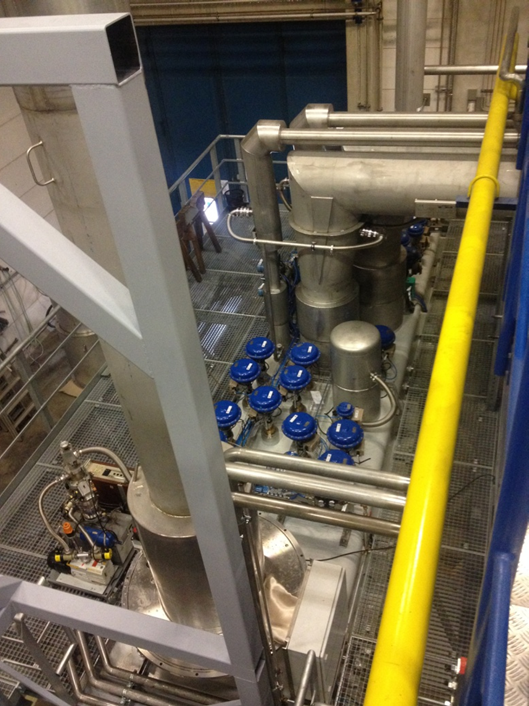 Contributions
LINDE
SC
SC
SC
XFEL-Purifier
Coldbox 41
Coldbox 43
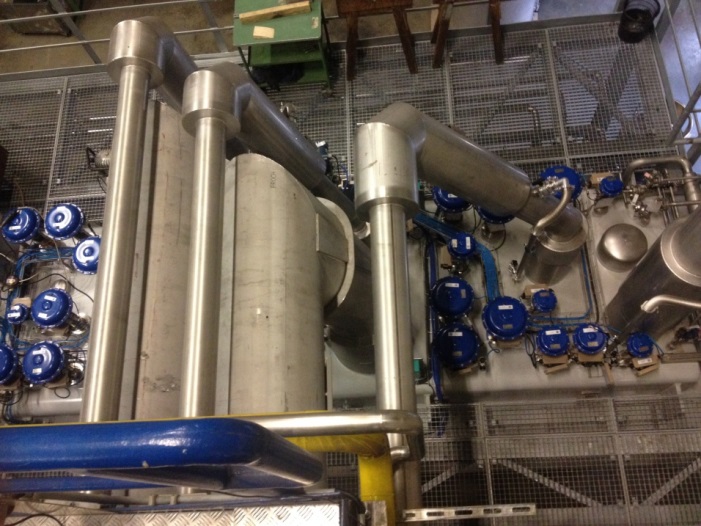 XFEL cryogenic systemOverview
Cryo Plant
Warm
He-Pumps
AMTF
(Building 54)
SC
SC
SC
SC
SC
SC
SC
SC
SC
XRTL
Distribution Box
DB54
Contributions
LINDE 
DEMACO
BINP
SC
SC
SC
XFEL-Purifier
Shaft
Cold Compressors
CB44
Coldbox 41
Coldbox 43
Distribution Box
XLVB
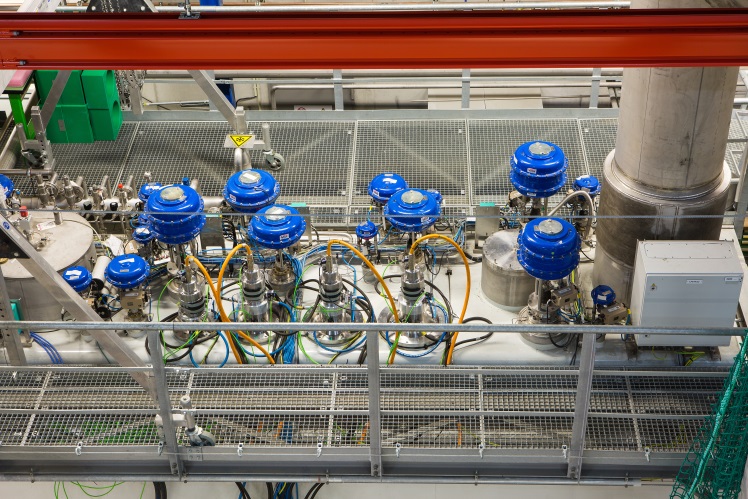 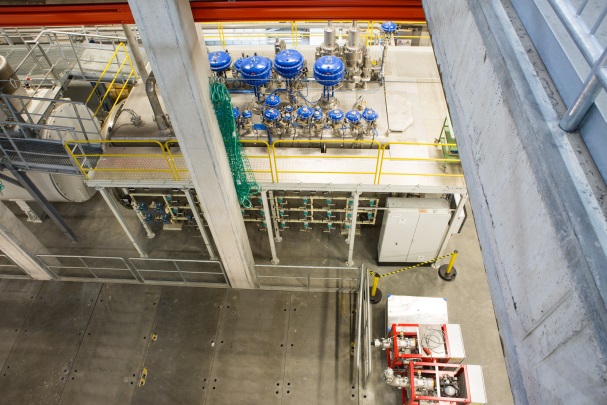 XFEL cryogenic systemOverview
Cryo Plant
Warm
He-Pumps
AMTF
(Building 54)
SC
SC
SC
SC
SC
SC
SC
SC
SC
XRTL
Distribution Box
DB54
Contributions
LINDE 
DEMACO
BINP
SC
SC
SC
XFEL-Purifier
Shaft
Cold Compressors
CB44
Coldbox 41
Coldbox 43
Distribution Box
XLVB
Distribution Box
XLVB
Distribution Box
XLVB
Injector
Linac
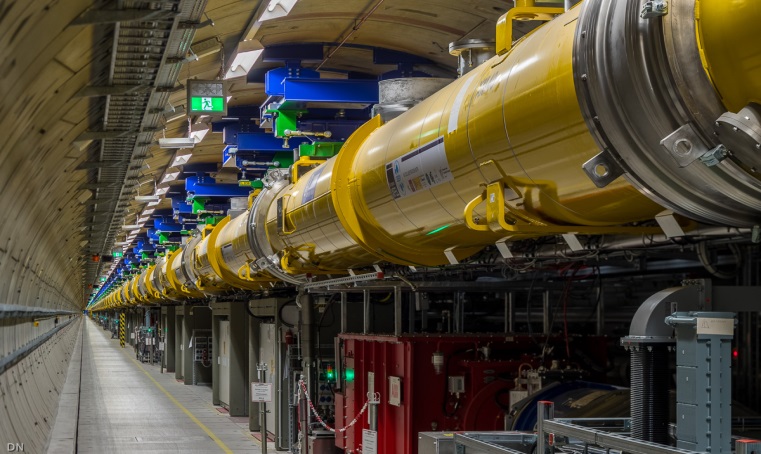 EC
EC
3,9 GHz
3,9 GHz
FC
FC
CM
CM
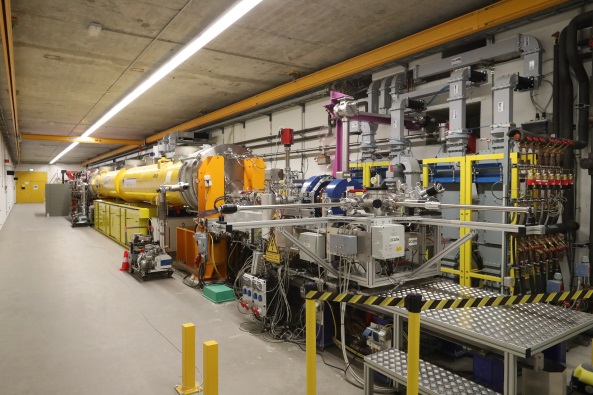 XFEL cryogenic systemOverview
Cryo Plant
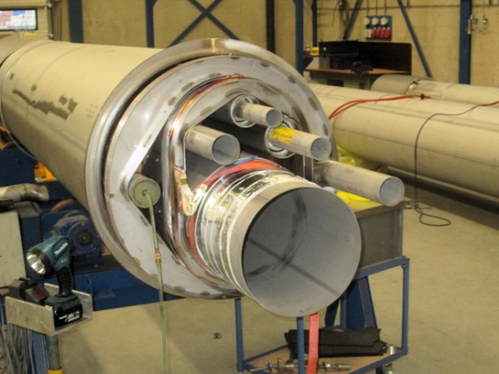 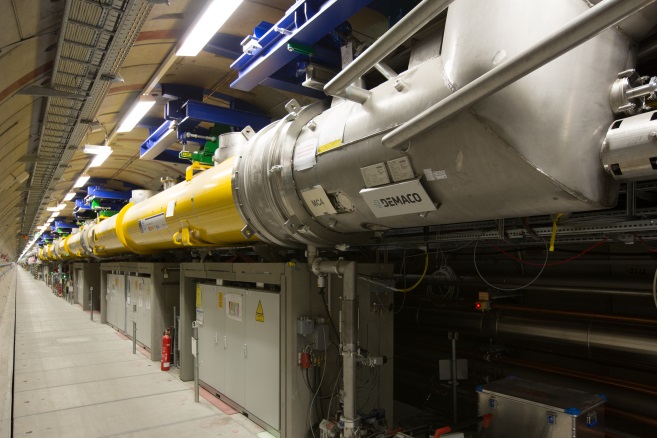 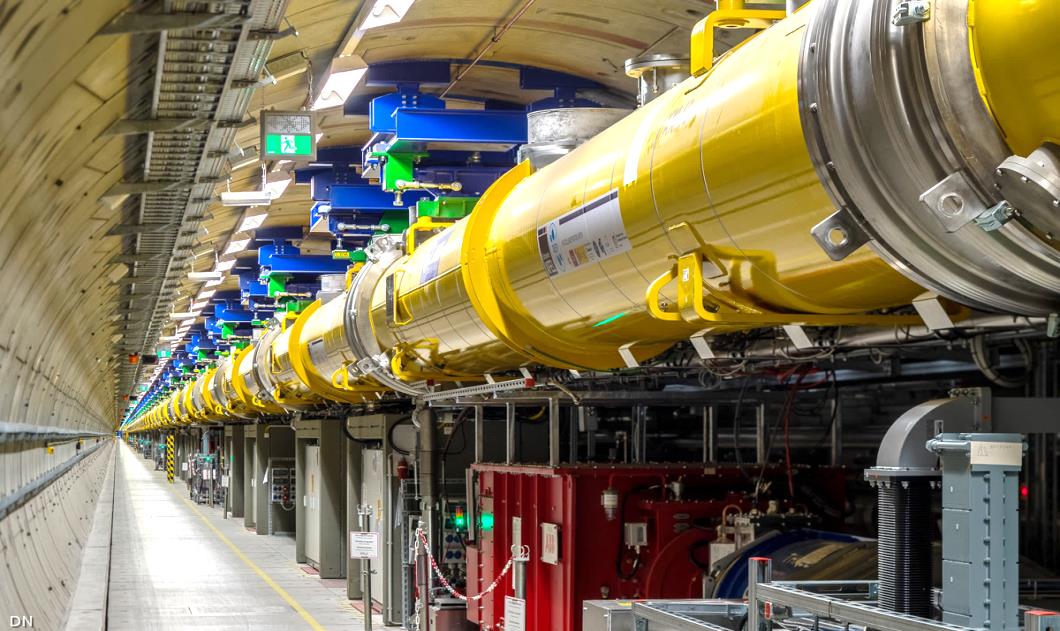 Warm
He-Pumps
AMTF
(Building 54)
SC
SC
SC
SC
SC
SC
SC
SC
SC
XRTL
Distribution Box
DB54
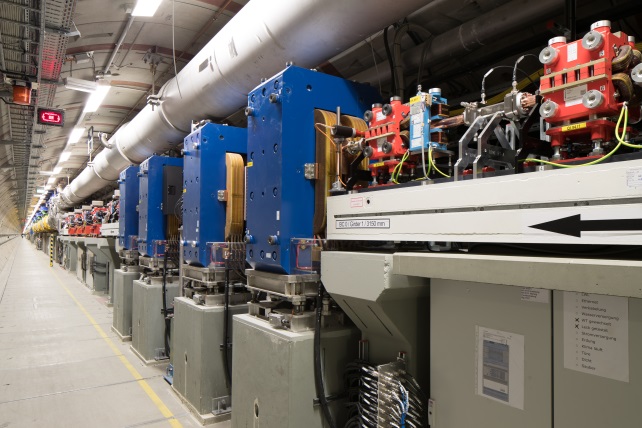 Contributions
LINDE 
DEMACO
BINP
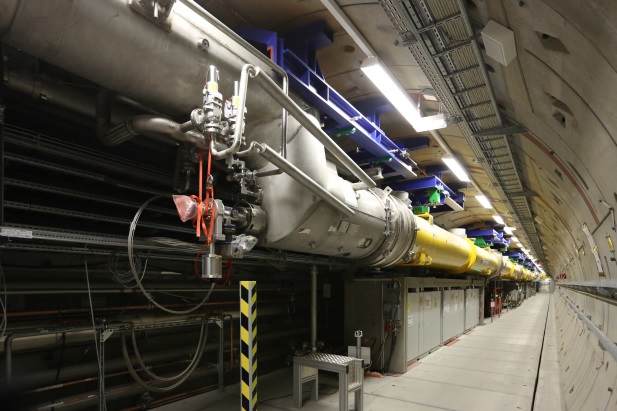 SC
SC
SC
XFEL-Purifier
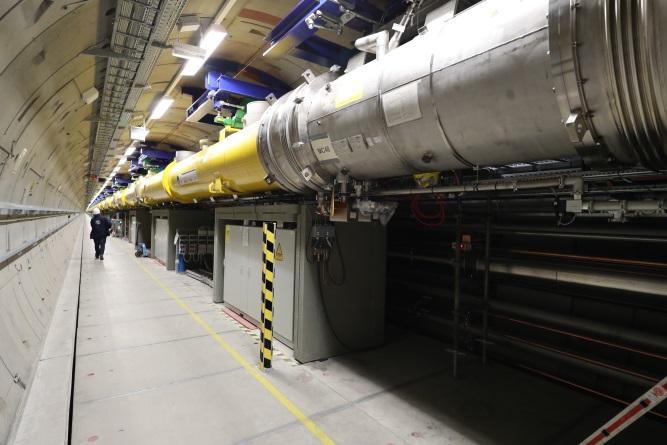 Shaft
Cold Compressors
CB44
Coldbox 41
Coldbox 43
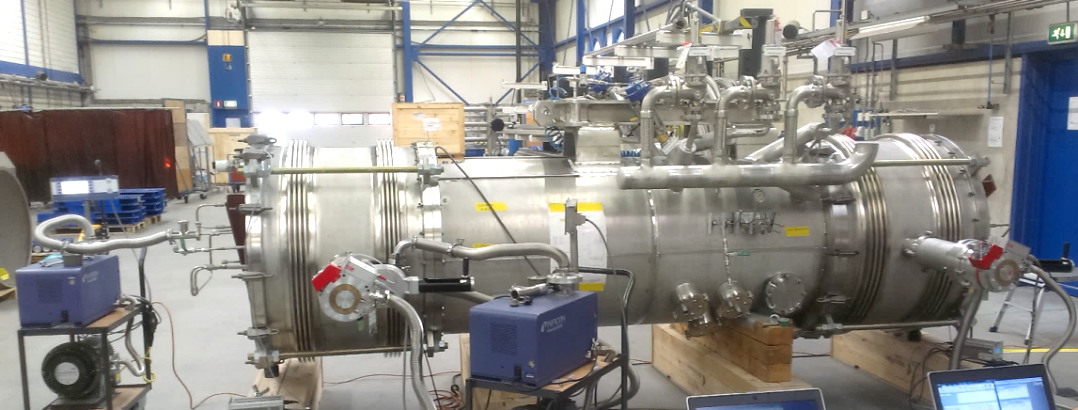 Distribution Box
XLVB
Distribution Box
XLVB
Distribution Box
XLVB
Injector
Linac
Main Linac
EC
EC
3,9 GHz
3,9 GHz
FC
FC
CM
CM
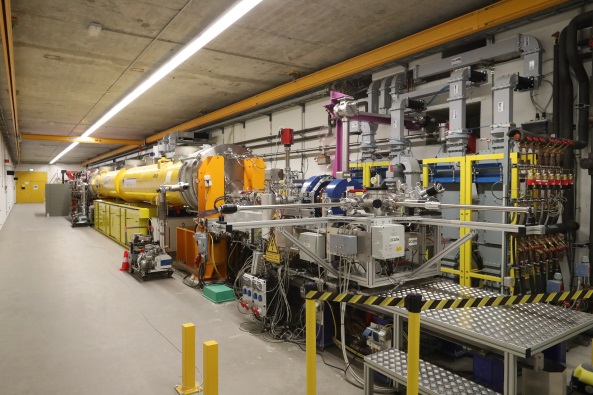 1
2
3
CMS
CMS
CMS
CMS
SCB
EC
FC
FC
EC
FC
EC
SCB
FC: Feed cap
EC: End cap
CMS: Cryomodul string
SCB: String connection box
XFEL cryo plantCryo capacity
Croygenic plant-capacity: Performance requirements vs. performance results:
Parallel coldbox operation: 
CB41 + CB43
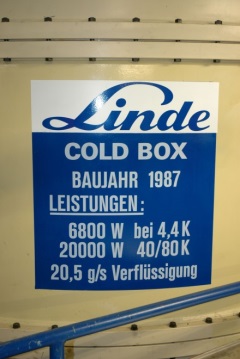 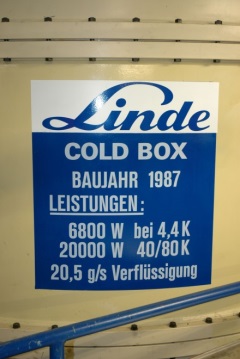 +
Conclusion:
CB 43
CB 41
Guarantee values for parallel coldbox operation have been exceeded!
XFEL cryo plantCryo capacity
Croygenic plant-capacity: Performance requirements vs. performance results:
Single coldbox operation: 
CB41
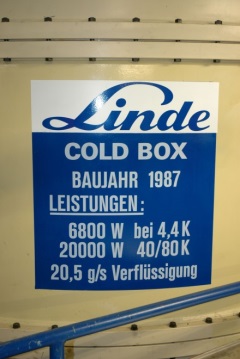 CB 41
Conclusion:
Single coldbox operation is sufficient for operation of XFEL
First cooldownLinac
First cooldown:
XFEL Linac
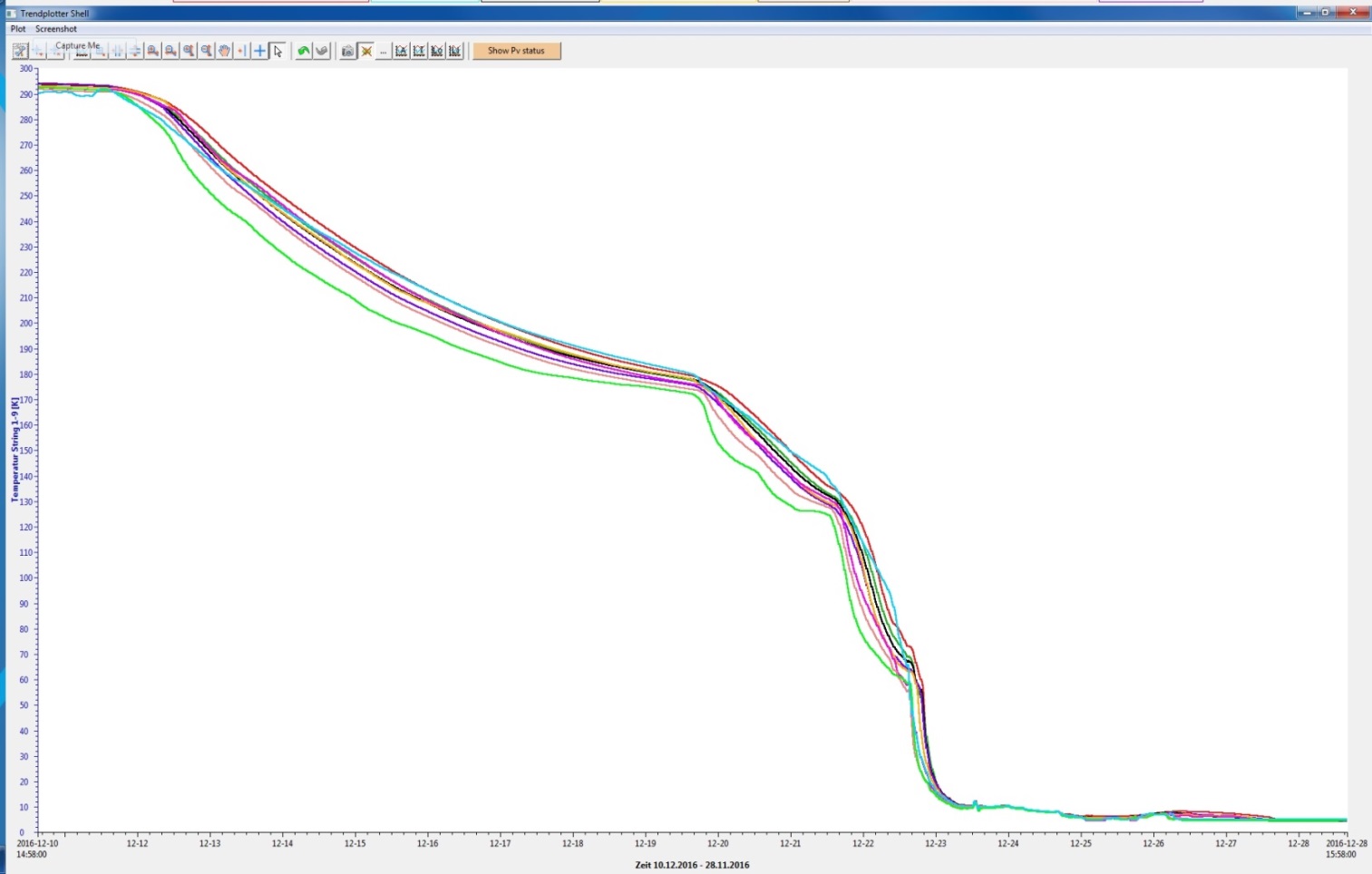 300 K
Start asymmetrical operation of two coldboxes to speed up cooldown
Cooldown with one coldbox
Fast cooldown at temperatures below liquid nitrogen (no more thermal stress)
Recovery of cold return flows in cold-boxes to enhance cryogenic capacity
4 K
27.12.2016
10.12.2016
Cold compressors are very sensitive towards massflow-, pressure- and temperature-changes in the 2K-return flow
Massflow (-stability) is most important
Required massflow has to be “produced”
Cold compressorsOperational challenges
Cold compressors: Operational challenges:
Small dynamic range for operation
Designed for one special working point
Deviations from this working point have to be compensated to avoid shutdown
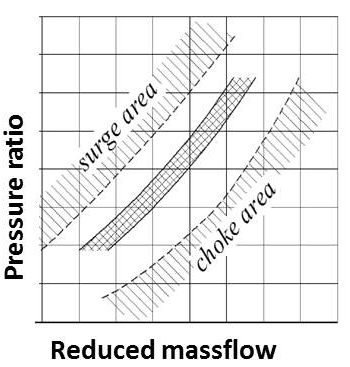 XFEL
Linac & Injector
XFEL
Refrigerating plant
Cold compressors
CB44
2K return flow
Ideal operating field
Cold compressors are very sensitive towards massflow-, pressure- and temperature- changes in the 2K-return flow 
Massflow(-stability) is most important
Required massflow has to be “produced”
Cold compressorsOperational challenges
Cold compressors: Operational challenges:
Small dynamic range for operation
Designed for one special working point 
Deviations from this working point have to be compensated to avoid shutdown
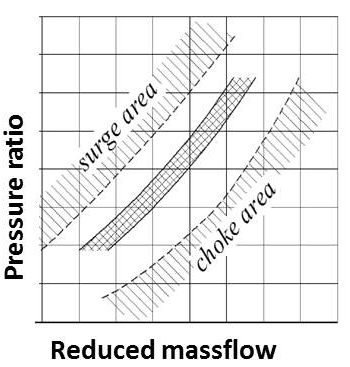 XFEL
Linac & Injector
XFEL
Refrigerating plant
Cold compressors
CB44
XFEL
Refrigerating plant
2K return flow
Surge line
Choke operation: Should be avoided as cryo capacity decreases
Surge operation:  Not possible. Crossing the surge line …
breakdown of operation
unnecessary loads on cold compressor motors
unnecessary downtime (5-8 hours recovery time)
Cold compressorsRequirements on XFEL cold compressors
Requirements on XFEL cold compressors:
Massflow compensation        avoid CC-shutdowns caused by heat load changes
Stand alone operation & re-connection of XFEL Linac/injector at sub atmospheric pressure
XFEL
Linac & Injector
Reduction of recovery time
XFEL
Refrigerating plant
Cold compressor bypass system can fulfill these requirements
Cold compressors
CB44
2K Pressure stability: < 2%
CC-bypass
High availability (Exchange of cold compressor motors for maintenance after 16.000hrs)
Suction pressure: 24mbar - 1000mbar
30% turn down capacity (by reducing the suction pressure of warm screw compressors)
[Speaker Notes: Before you start editing the slides of your talk change to the Master Slide view:
Menu button “View” > Slide Master:

Edit the following items:
1. On the Title slide (second master slide)
      a) Click to add title of your talk
      b) Click to add subtitle (conference, location, name of the speaker, date)
2. On the Slide Master (first master slide)
      a) The 1st row in the violet header: Delete the existent text and write the title of your talk into this text field      b) The 2 rows in the footer area: Delete the text and write the information regarding your talk (same as on the Title Slide) into this text field.  
If you want to use more partner logos position them left beside the DESY logo in the footer area.

Close Master View]
Cold compressorsBypass operation
Bypass operation: Massflow compensation, temperature adjustment & stand alone operation
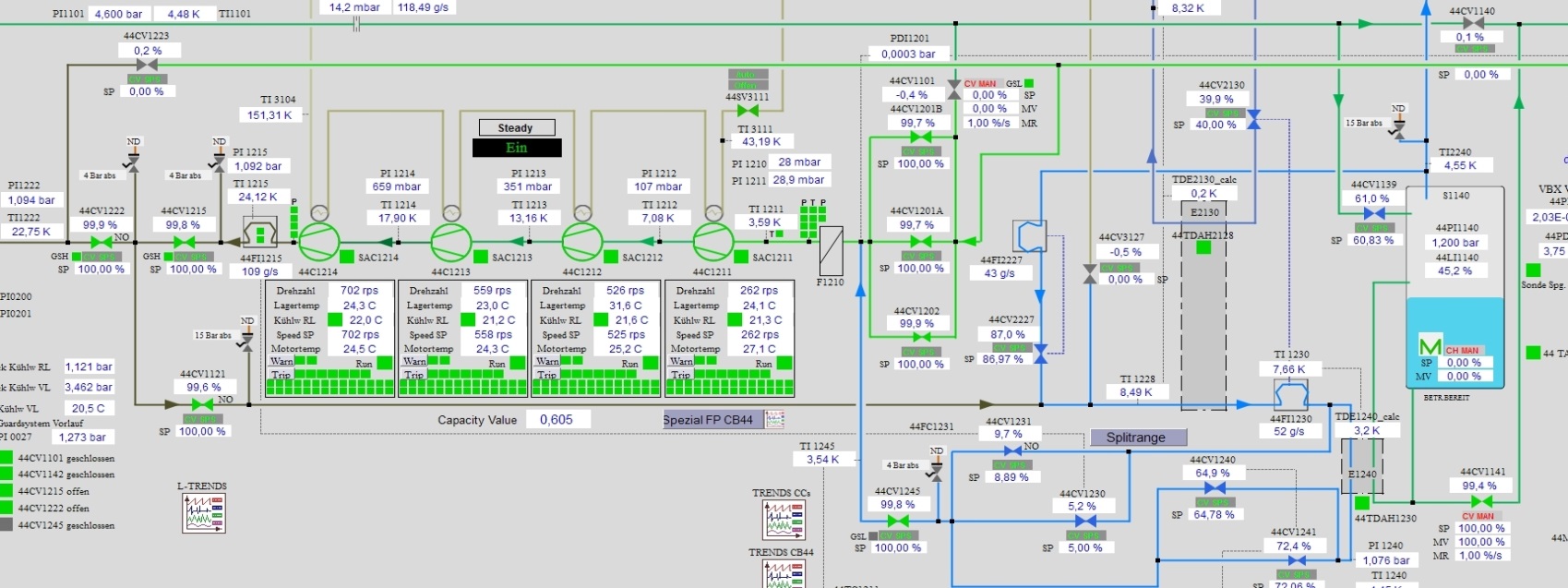 2K supply
(~4.5K)
2K supply (linac)
Cold compressors (require ~110g/s)
Cold compressor bypass
Cold compressor bypass functions:
Mass flow compensation
Temperature adjustment
Stand alone operation
Cold compressorsBypass operation
Bypass operation: Massflow compensation, temperature adjustment & stand alone operation
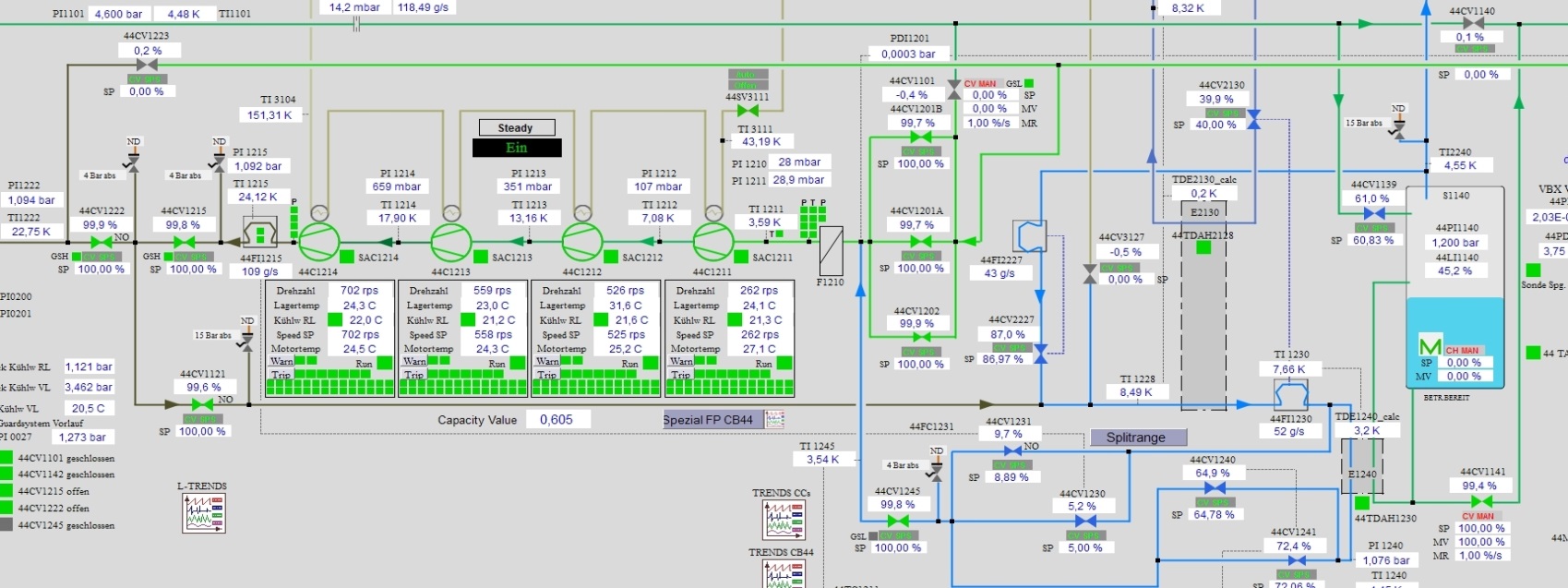 2K return flow: 70g/s
2K supply
(~4.5K)
2K supply (linac)
2K return (linac)
Cold compressors (require ~110g/s)
Cold compressorsBypass operation
Bypass operation: Massflow compensation, temperature adjustment & stand alone operation
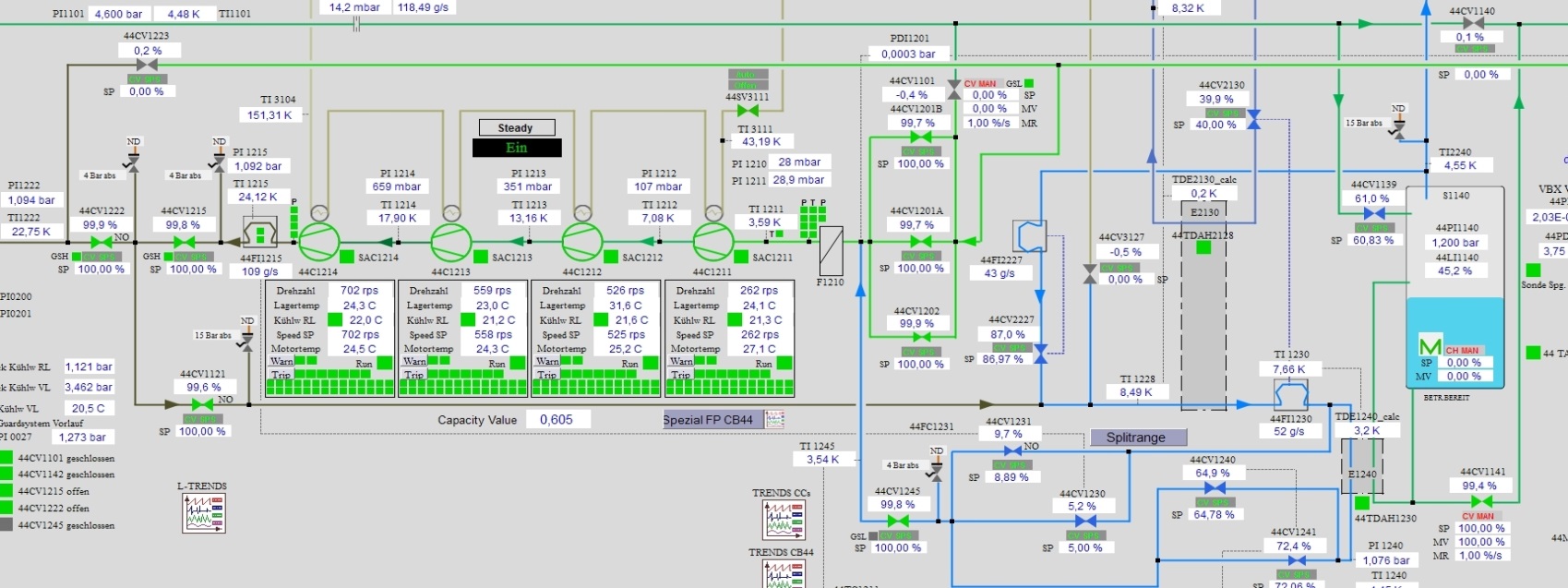 2K return flow: 70g/s
2K supply
(~4.5K)
2K supply (linac)
2K return (linac)
Cold compressors (require ~110g/s)
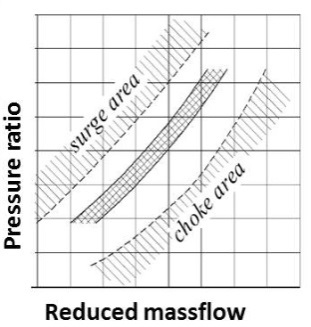 20K return
(coldbox)
Cold compressorsBypass operation
Bypass operation: Massflow compensation, temperature adjustment & stand alone operation
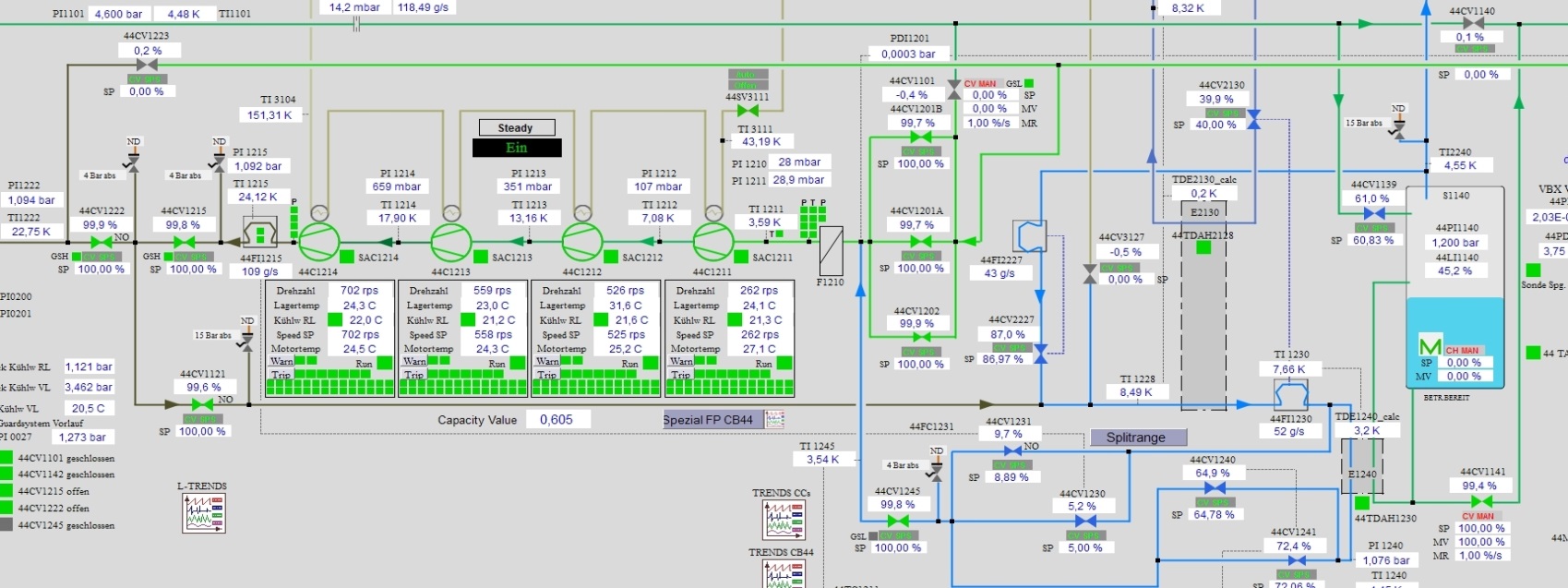 2K return flow: 70g/s
2K supply
(~4.5K)
2K supply (linac)
2K return (linac)
Cold compressors (require ~110g/s)
20K return
(coldbox)
CC-bypass has to produce: 40g/s
Cold compressorsOperational experiences - bypass operation
Bypass operation: Massflow compensation, temperature adjustment & stand alone operation
Real CC mass flow: 2K return flow + CC-bypass flow
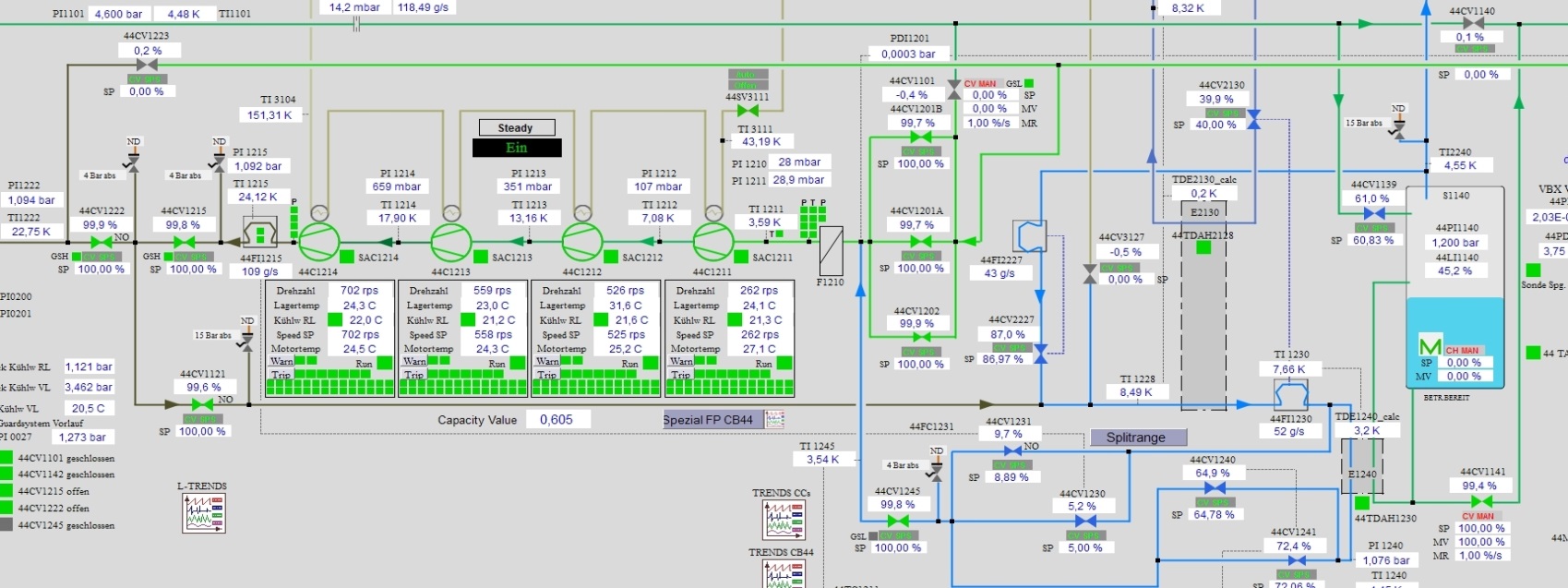 2K return flow: 70g/s
2K supply
(~4.5K)
2K supply (linac)
2K return (linac)
Cold compressors (require ~110g/s)
20K return
(coldbox)
CC-bypass has to produce: 40g/s
CC inlet temperature is adjusted by use of two heat exchangers in CC-bypass
Cold compressorsBypass operation
Bypass operation: Massflow compensation
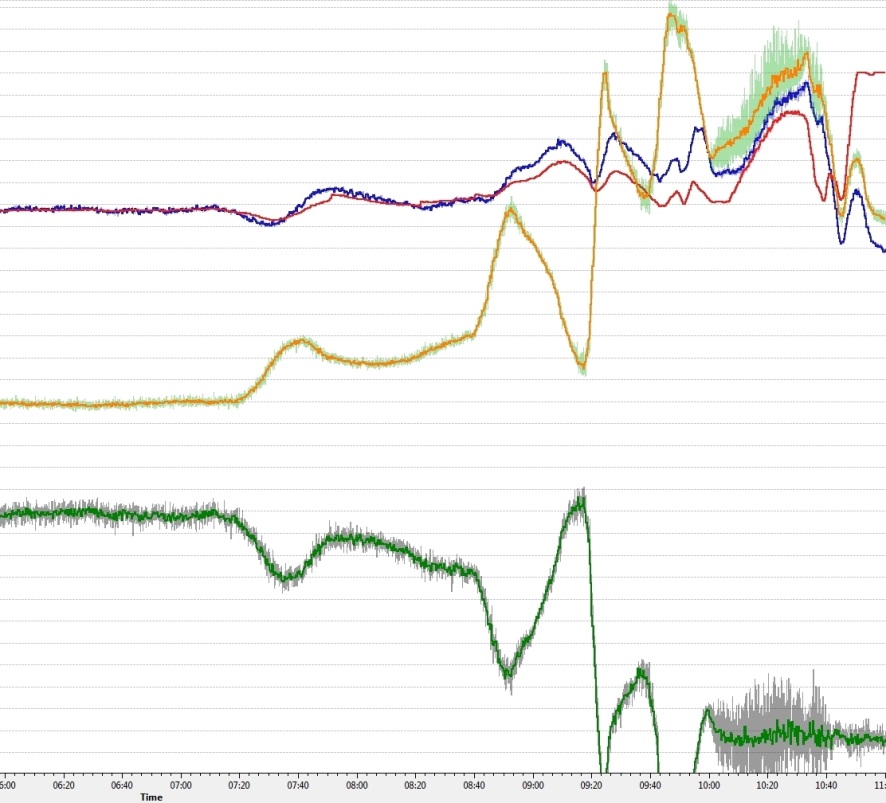 Surge shutdown
Required massflow
Real massflow
Real massflow = (2K return flow + bypass flow)
110 g/s
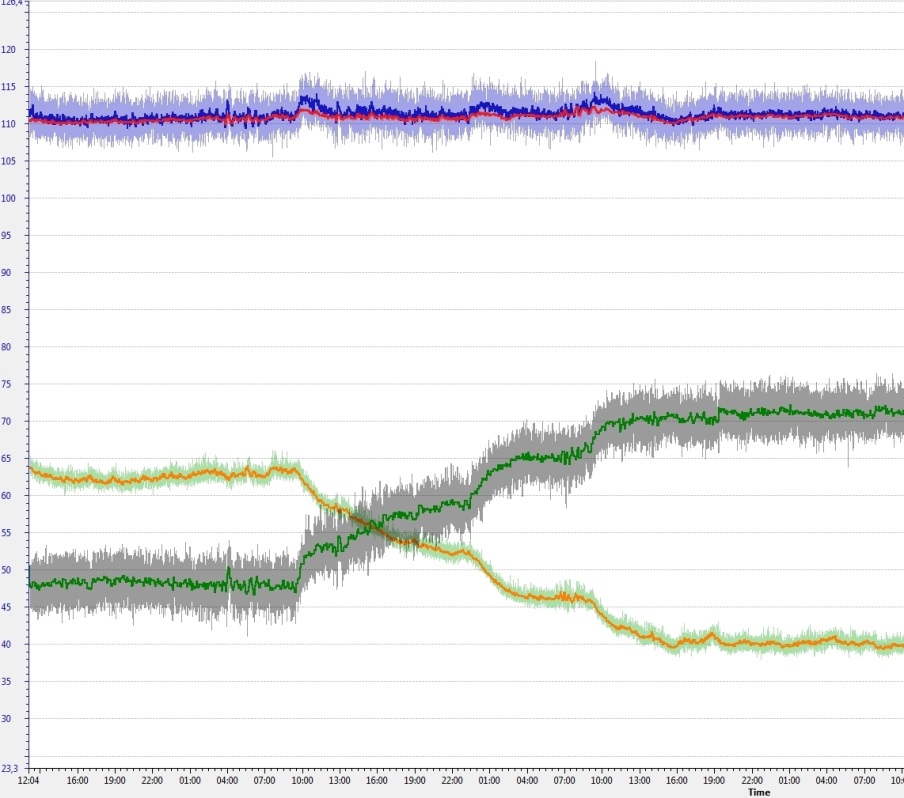 Required massflow
110 g/s
Bypass flow
60 g/s
Bypass flow
2K return flow
50 g/s
Massflow bypass
2K return flow (linac & injector)
60 g/s
50 g/s
20.03.2017 (12:00)
20.03.2017 (06:00)
Conclusion:
CC-bypass operation delivers reasonable reactions on changes in 2K return flow
22.02.2017 (12:00)
25.02.2017 (10:00)
Cold compressors2K pressure stability
Cold compressors: 2K Pressure stability
ü
-  could be demonstrated by Linde
Specified pressure stability: < 2% (31 mbar +/- 0.6 mbar)
Improvement of 2K pressure stability
Cascaded pressure regulation “CPR” (DESY)
Pressure controller CC
Pressure controller CC
XFEL
Linac & Injector
Pressure controller linac
Input
Output
Pressure controller linac
Set pressure CC-inlet: dynamic
Set pressure CC-inlet: 31mbar – pressure drop
Set pressure linac: 31mbar
1.5km
Set pressure linac: 31mbar
?
?
Cold compressors
CB44
Event in linac reaches cold compressors with certain delay
Situation/condition in linac can differ from situation at inlet of CCs
Use of pressure controller CC:         2K Pressure stability in linac may not be satisfying!
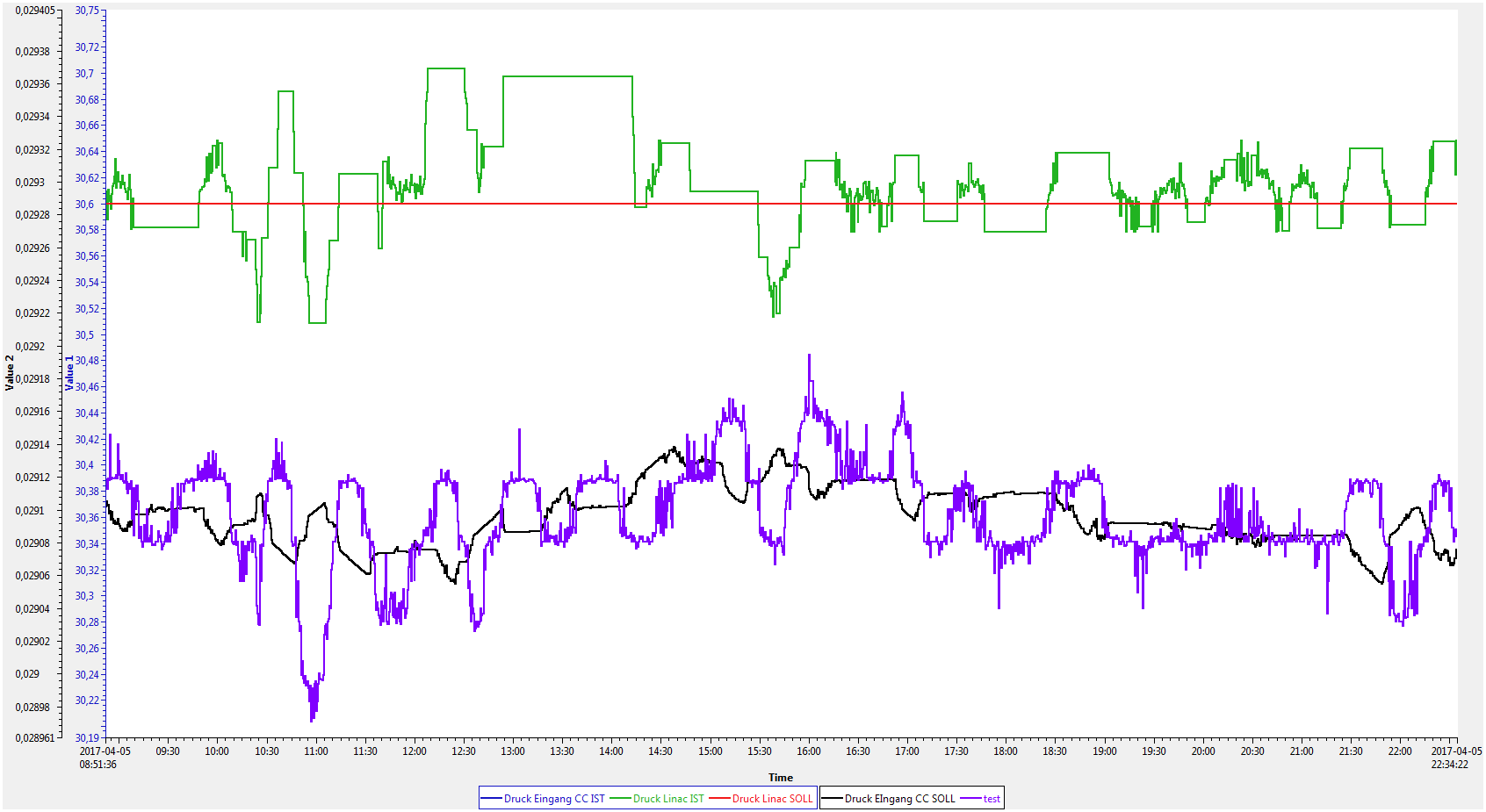 Pressure linac
Use of pressure controller linac:          CC-surges can be created!
31mbar
Both pressure controllers should be used for pressure adjustment in 2K circuit (cascaded regulation)!
Set-pressure linac
Pressure CC-inlet
29mbar
Set-pressure CC-inlet
Cold compressorsOperational experiences – 2K pressure stability
Cold compressors: 2K Pressure stability
Talk by J. Penning
Specified pressure stability: 2% (31 mbar +/- 0.6 mbar) could be demonstrated by LKT
Improvement of 2K pressure stability
Cascaded pressure regulation “CPR” (DESY)
Automatic heat load compensation “AHLC” (DESY): Changes in the 2K return flow – caused by dynamic RF operation - are determined automatically and compensation takes place in the linac by automatic heating in the 2K liquid helium.
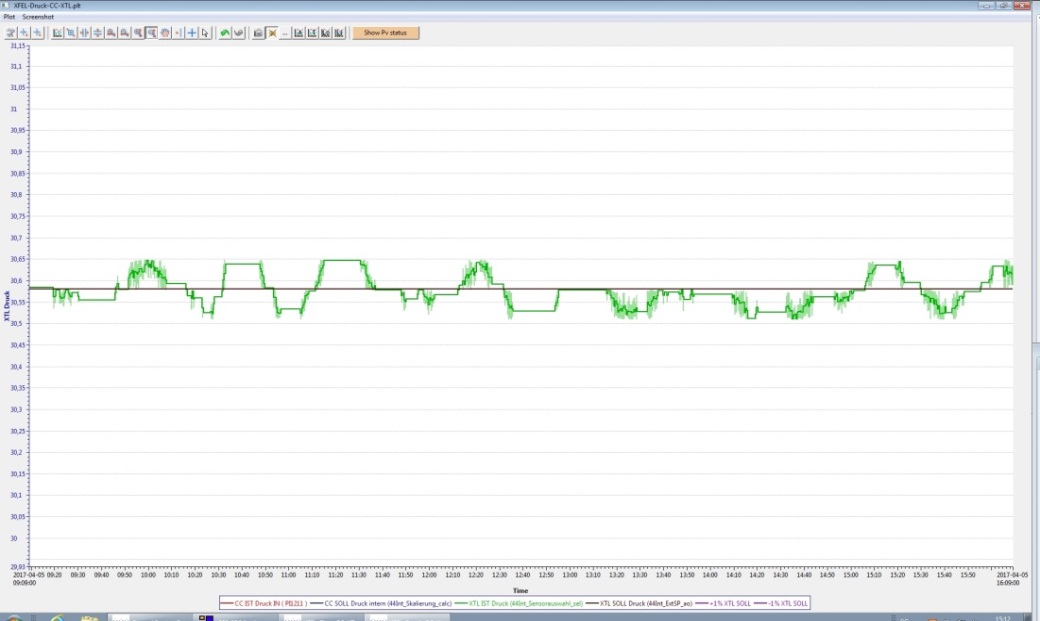 Required massflow for CCs
Real massflow 
(2K return flow + bypass massflow)
30.9 mbar
2K pressure
30.6 mbar
Massflow bypass
1% - pressure stability
30.3 mbar
2K return flow from linac
Sudden RF-shutdown 
(10 GeV)
Sudden RF-shutdown 
(10 GeV)
05.04.2017 (09:00)
05.04.2017 (16:00)
05.04.2017 (09:00)
05.04.2017 (16:00)
Conclusion:
Cold compressors deliver a 2K pressure stability better than 2%.
“CPR” and “AHLC” improve the 2K pressure stability significantly to 0.3%!
Cold compressorsMotor failures
Current problems/challenges with cold compressors: CC-motor failures
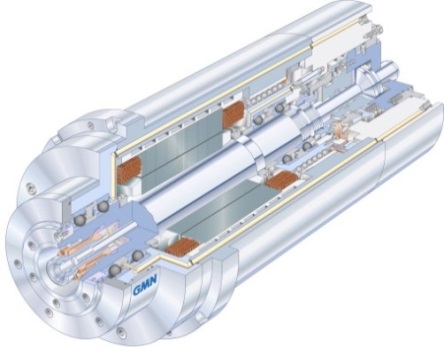 CC-motors are equipped with ceramic ball bearings
Motors show systematic bearing problems
Specification: lifetime of cold compressor motors of at least 16000 hrs.
Due to the bearing failures, the specified lifetime could not yet be demonstrated
2018: Two XFEL user-runs had to be interrupted caused by bearing damages
900h < lifetime of bearings < 9000h
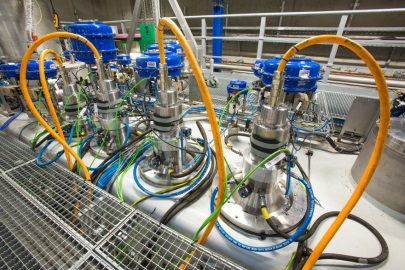 Conclusion:
Root cause analysis by Linde Kryotechnik
Downtime, caused by cold compressor issues, has to be reduced significantly
Duration of interruption in case of motor failure: at least 30 hours (for cryo group)
New CC-motor design has to be developed soon to …
… match the specified lifetime
… guarantee reliable XFEL user operation
Problem solving related to lifetime of CC-motors is ongoing
Definition of a design-upgrade is in progress
Cold compressorsRecovery after shutdown (e.g. bearing failure)
Recovery after shutdown (e.g. bearing failure)
Normal operation configuration
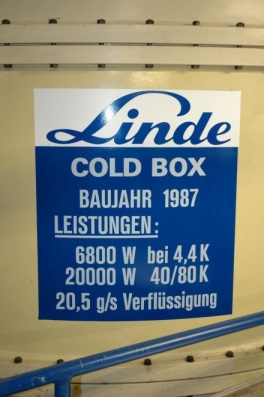 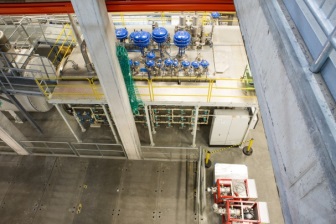 Warm He pumps
AMTF
XFEL
Linac & Injector
Distribution box
XLVB
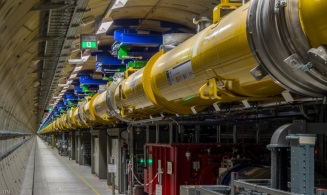 XFEL Coldbox
Cold compressors
CB44
CC-bypass
29mbar
1000mbar
2K return flow
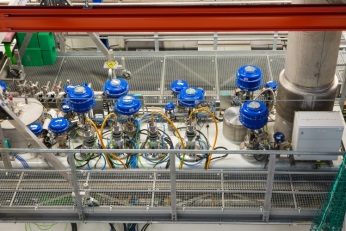 Cold compressorsRecovery after shutdown (e.g. bearing failure)
Recovery after shutdown (e.g. bearing failure)
Operation configuration after surge – beam operation not possible, but linac can be kept cold at 31mbar
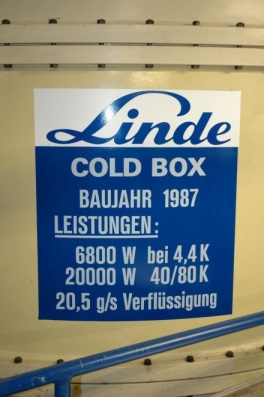 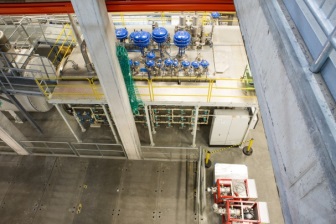 Warm He pumps
AMTF
XFEL
Linac & Injector
Distribution box
XLVB
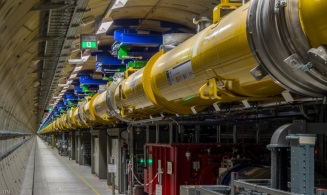 XFEL Coldbox
29mbar
1000mbar
Cold compressors
CB44
CC-bypass
1000mbar
1000mbar
2K return flow
Sudden shutdown (e.g. bearing failure)
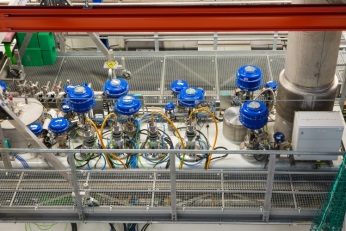 Cold compressorsRecovery after shutdown (e.g. bearing failure)
Recovery after shutdown (e.g. bearing failure)
Operation configuration after surge – beam operation not possible, but linac can be kept cold at 31mbar
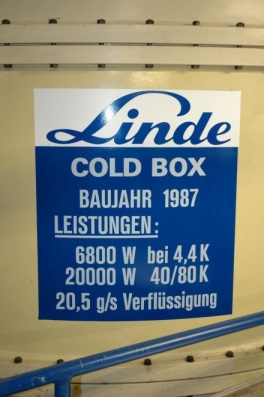 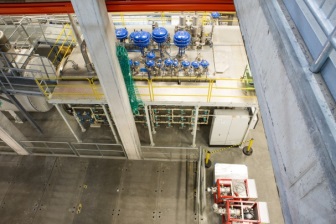 Warm He pumps
AMTF
XFEL
Linac & Injector
Distribution box
XLVB
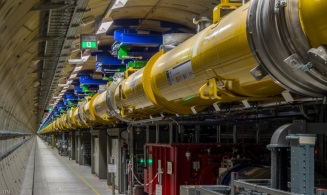 XFEL Coldbox
29mbar
1000mbar
Cold compressors
CB44
CC-bypass
1000mbar
2K return flow
Warm up
Exchange of CC-motor 
Pump & purge
Stand alone operation
Cool down
Internal pump down  (< 29mbar)
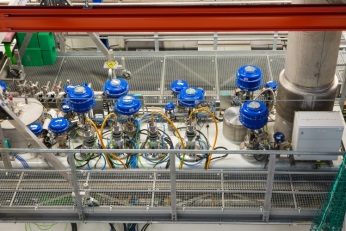 Cold compressorsRecovery after shutdown (e.g. bearing failure)
Recovery after shutdown (e.g. bearing failure)
Normal operation configuration after internal pumpdown and re-connection of XFEL linac/injector
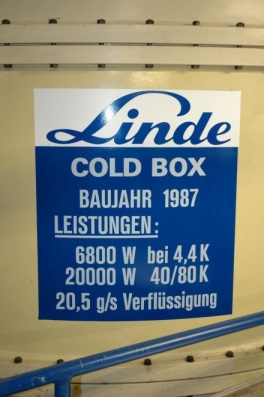 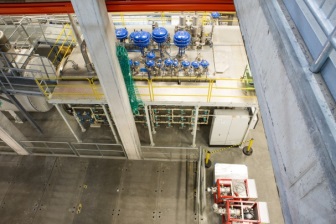 Warm He pumps
AMTF
XFEL
Linac & Injector
Distribution box
XLVB
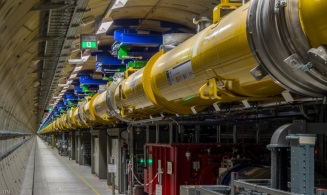 XFEL Coldbox
29mbar
1000mbar
Cold compressors
CB44
CC-bypass
< 29mbar
1000mbar
2K return flow
Re-connection of linac at sub atmospheric pressure
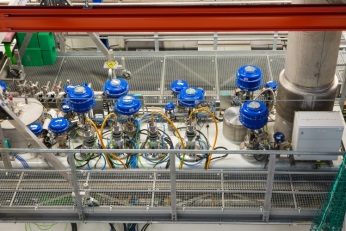 Cold compressorsRecovery after shutdown (e.g. bearing failure)
Sequence for recovery after shutdown (e.g. bearing failure)
Switch XFEL linac from cold compressors to warm He pumps
Warm up of cold compressors
Exchange of CC-motor 
Pump & purge
Stand alone operation
Cool down of cold compressors
Prepare for pump down
Strat internal pump down  (< 29mbar)
Start connection of cold compressors to XFEL Linac
Open cold compressor inlet valves
Re-connect XFEL linac at sub atmospheric pressure
 Prepare for process stabilization
Create sufficient return flow from linac (e.g. by heating)
 Start cascaded regulation for pressure adjustment
 Start heat load compensation
 Stabilize operation
Procedure has been automated by DESY  for 99% to save time and personal!
Permanently adapt parameter to current situation
Summary
XFEL cryogenic system: Summary
The commissioning of the XFEL cryo plant (4K) was successful
The performance results comply with the specification
The first cooldown of the XFEL linac/injector was successful
No major problems occurred (e.g. cold leaks)
The 2K pressure stability is excellent (0.3%)
The cascaded pressure regulation in combination with the automatic heat load compensation improved the pressure stability significantly 
Even dynamic procedures (power ramping, rf-shutdown, etc.) can be compensated quite well without affecting the pressure stability drastically
The bearing problems of the cold compressor motors are not yet solved
Many theories were discussed, some of them were identified as relevant
Improvements since commissiong – but general problem still has to be solved
A new motor design has to be developed soon to guarantee reliable XFEL user operation
The recovery effort after a cold compressor shutdown (e.g. bearing failure) is minimized by …
… the possibility of the stand alone CC-bypass operation and 
… the automation of the recovery procedure
Cold compressors
Thank you for your attention